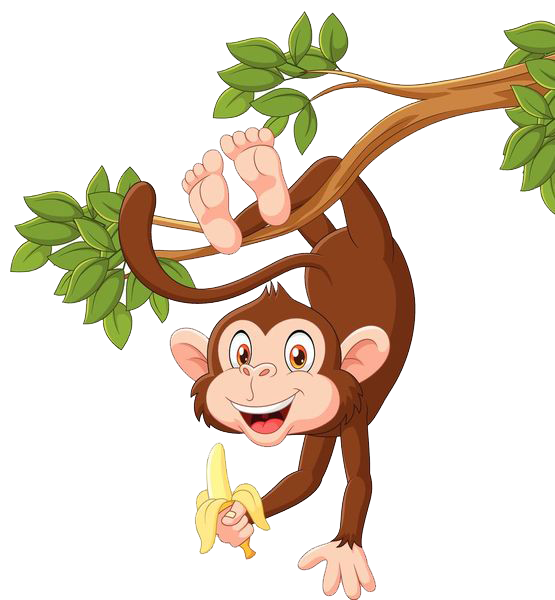 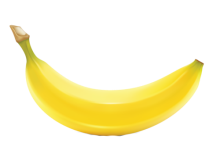 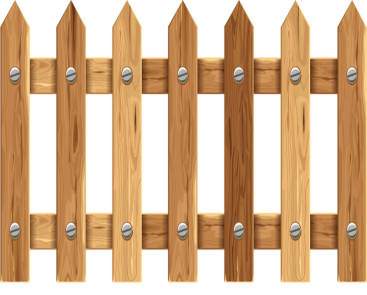 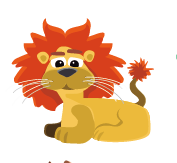 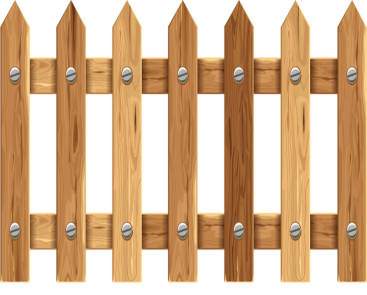 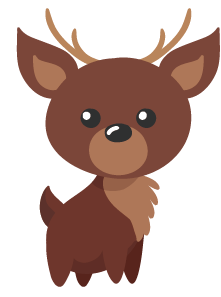 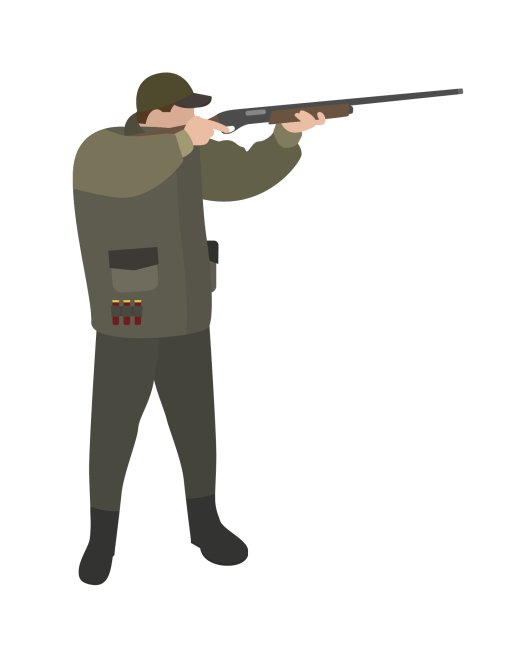 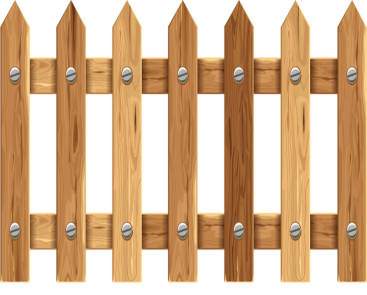 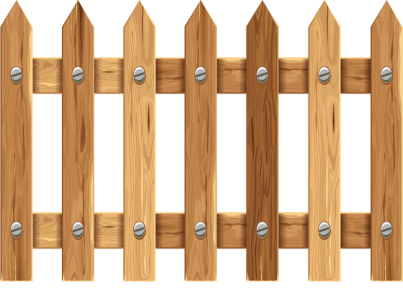 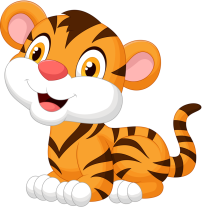 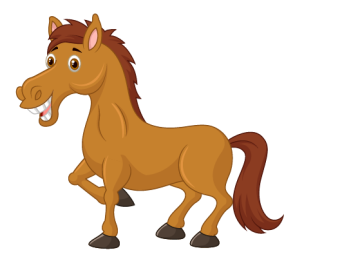 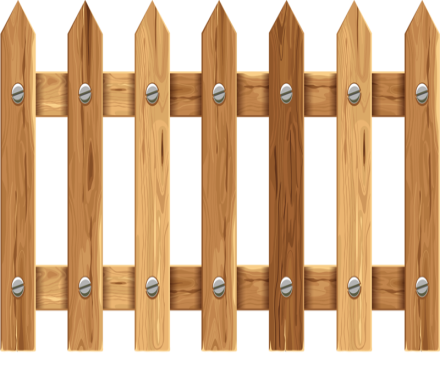 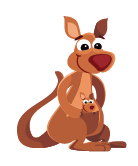 Thầy cô nhập câu hỏi tại đây
Câu trả lời
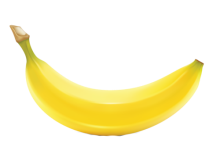 Thầy cô nhập câu hỏi tại đây
Câu trả lời
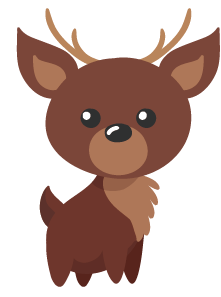 Thầy cô nhập câu hỏi tại đây
Câu trả lời
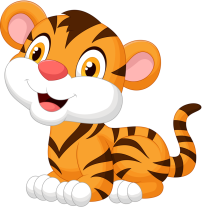 Thầy cô nhập câu hỏi tại đây
Câu trả lời
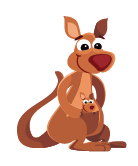 Thầy cô nhập câu hỏi tại đây
Câu trả lời
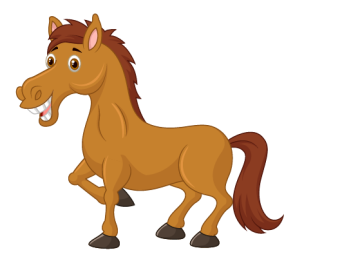 Thầy cô nhập câu hỏi tại đây
Câu trả lời
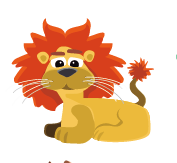 Thầy cô nhập câu hỏi tại đây
Câu trả lời
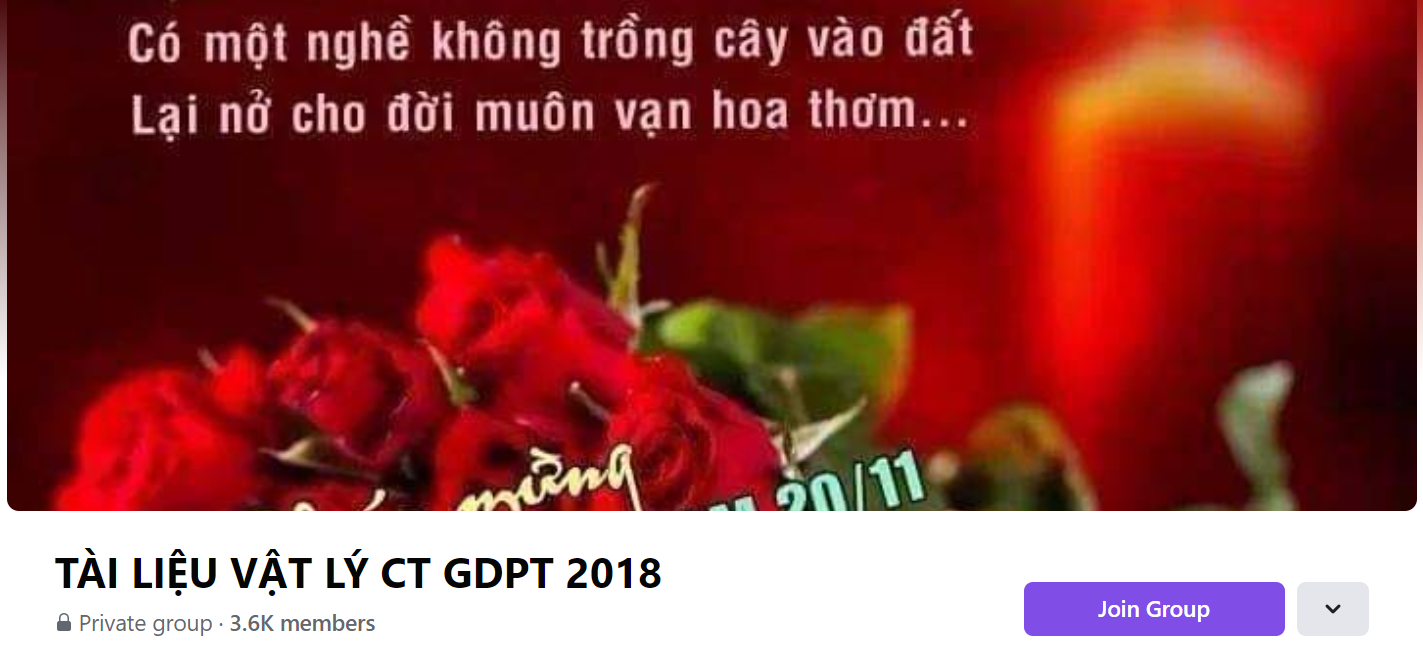 SƯU TẦM: ĐOÀN VĂN DOANH, NAM TRỰC, NAM ĐỊNH
LINK NHÓM DÀNH CHO GV BỘ MÔN VẬT LÝ TRAO ĐỔI TÀI LIỆU VÀ CHUYÊN MÔN CT 2018
https://www.facebook.com/groups/299257004355186